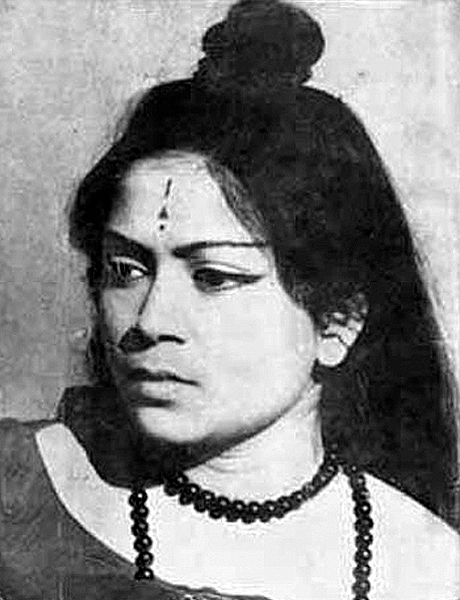 b‡fiv Avnv‡g`(1973-2015)
AvaywbK fv¯‹h© wk‡íi Ab¨Zg AMÖ`~Z Ges wesk kZvwãi cÖ_g evsjv‡`wk AvaywbK fv¯‹i|
b‡fiv Avn‡g‡`i Rb¥ my›`ie‡b 29 gvP©,1939 wLªóv‡ã| PvPv bvg iv‡Lb b‡fiv| Kg© m~‡Î Zvi evev ˆmq` Avn‡g` Kg©iZ wQ‡jb my›`ieb AÂ‡j| Z‡e ˆcwZ…K wbevm PÆMÖv‡gi AvmKiw`wNi DËicvo| cieZx©‡Z Zvi evev PvKwi m~‡Î KjKvZvq Ae¯’vb Kivq Zvi ˆkke †K‡U‡Q KjKvZv kn‡i| wZwb KjKvZv j‡iU ¯‹zj †_‡K cÖ‡ewkKv (g¨vwUªK) cvm K‡ib| 1947 mv‡j fviZ wefv‡Mi ci c~e© cvwK¯Ív‡b ( eZ©gvb evsjv‡`k) Kzwgjøvq P‡j Av‡mb Ges wf±wiqv K‡j‡R fwZ© nb|
wcZvi Aem‡ii ci Zviv PÆMÖv‡g P‡j hvb Ges PÆMÖvg K‡j‡R fwZ© nb| cieZx©‡Z 1950 mv‡j AvBb wkÿvi Rb¨ Zv‡K evwo †_‡K jÛ‡b cvVv‡bv nq| Z‡e ˆkke †_‡KB b‡fivi B”Qv wQj fv¯‹h© Kivi, ZvB wZwb †mLv‡b wmwU A¨vÛ wMì‡÷vb Kvwfs K¬v‡m †hvM †`b| cieZx©‡Z 1951 mv‡j fwZ© nb K¨v¤^viI‡qj ¯‹zj Ae AvU©m A¨vÛ µvdU‡m b¨vkkbvj wW‡cøvgv Bb wWRvB‡bi g‡Wwjs I ¯‹víPvi †Kv‡m©| †mLv‡b cvPu eQi †gqv‡`i wW‡cøvgv †Kvm© Kivi ci 1955 mv‡j wZwb Bzvwji †d¬v‡iÝ I †fwb‡m fv¯‹h© wel‡q wkÿv MÖnY ïi K‡ib|
GKRb f¯‹h© wkíx wn‡m‡e b‡fiv Avnv‡g‡`i g~j cÖebZv dMv‡iwUf G·‡cÖkb| Zvi Kv‡Ri cÖavb ˆewkó¨ n‡”Q bvix cÖwZg~wZ©| bvix cÖwZg~wZ© wbg©v‡Y wZwb weg~Z©Zvi w`‡K Szu‡K‡Qb|
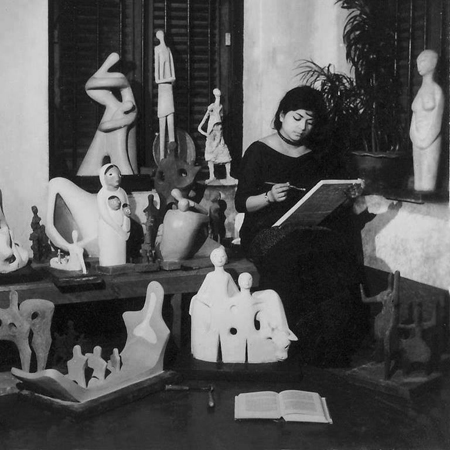 wZwb bvix‡K †`‡L‡Qb m¤ú~Y© wfbœiƒ‡c, cyiæl wkíx‡`i Dc¯’vcbvi wecix‡Z| Zvi Kv‡R bi-bvixi MÖš’bv GKwU HK¨ MVb K‡i|
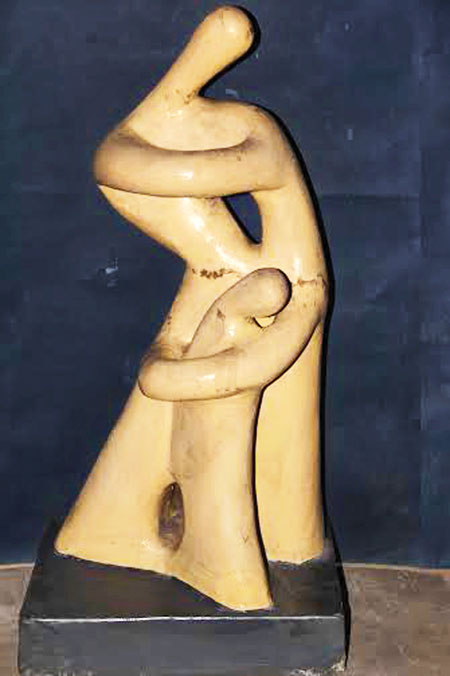 Zvi †g‡qiv my›`ix bq, wKš‘ kw³gqx, †Rviv‡jv I msMÖvgx| Zviv gvbweKZvi `ªæc`x cÖZxK|
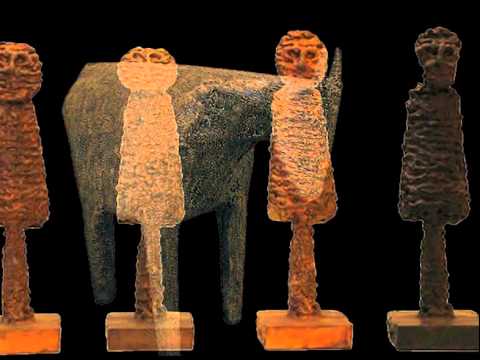 b‡fivi †ek wKQz fv¯‹‡h© Avengvb evsjvi †jvKR Avw½‡Ki Avfvm cvIqv hvq| Z‡e †jvKR d‡g©i mv‡_ cvðvZ¨ wkÿvi mgš^qI eZ©gvb| G‡ÿ‡Î Zvi fv¯‹h©¸‡jv Av`‡j wZb‡Kvbv, †PvL wQ`ª, j¤^v MÖxev Ab¨Zg ˆewkó¨|
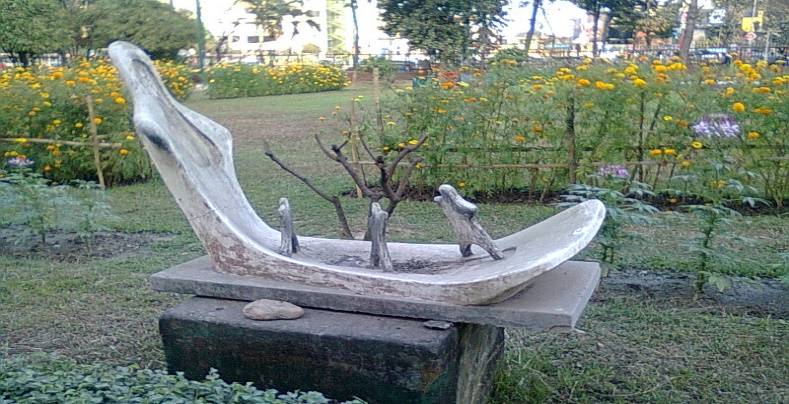 রিক্লাইনিং ফিগার
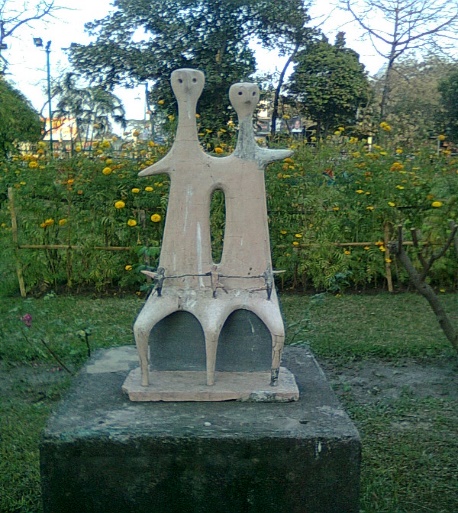 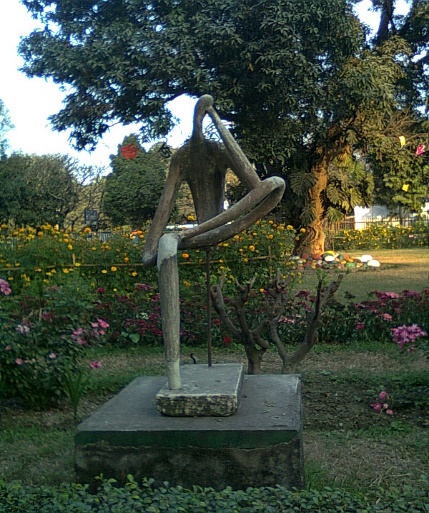 কম্পোজিশন
সিটেড ওমেন
Zvi D‡jøL‡hvM¨ AviI wKQz wkíKg© n‡jv Ñ PvBì wdjmdvi, G·Uwi‡gwg‡bwUs G‡Äj, cwievi, hyMj, Bkviæm, jybvwUK †Uv‡Ug ev ‡gwW‡Ukb BZ¨vw`
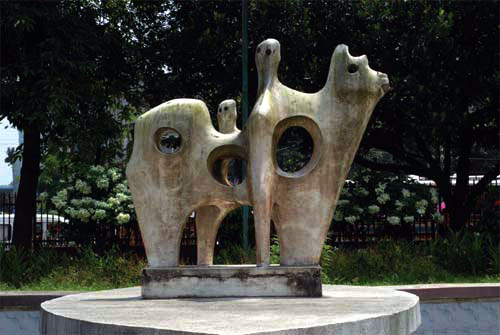 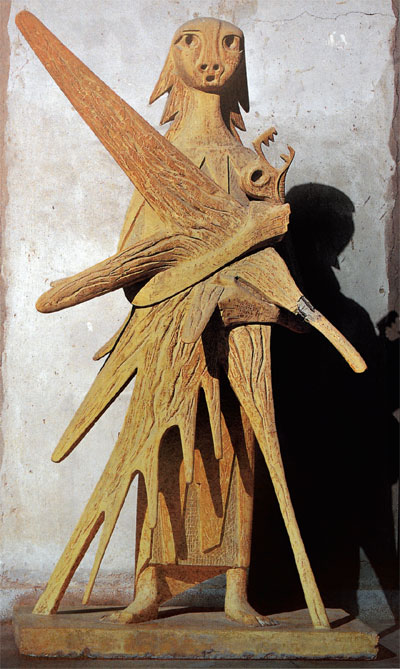 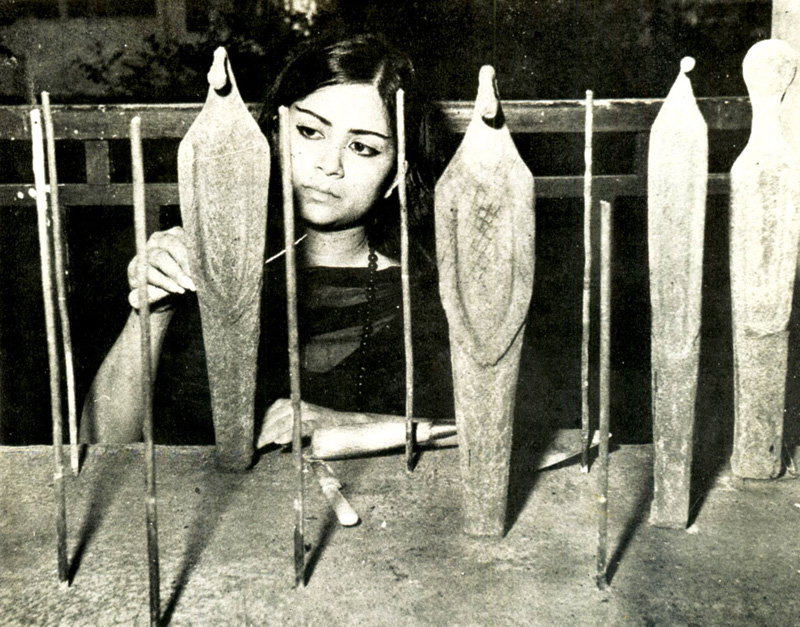 1997 mv‡j evsjv‡`k miKvi Zv‡K GKz‡k c`K cÖ`vb K‡ib| Zv‡K wb‡q Ôb‡fivÕ(1955) wkibv‡g Rxebx Dcb¨vm iPbv K‡ib nvmbvZ Avãyj nvB, wbwg©Z n‡q‡Q cÖvgvY¨ wPÎ Ôbnb¨ZÕ(1999)| eZ©gv‡b evsjv GKv‡Wgxi GKwU n‡ji bv b‡fiv nj|
1973-2015 mvj ch©šÍ cÖev‡m wZwb †m”Qv wbev©m‡b wQ‡jb| c¨vwi‡m wbev©m‡bi mgq wZwb †ek wKQz Qwe Gu‡K‡Qb| Zvi g„Zzi ci Zvi 43 wU wPÎ K‡g©i  mÜvb cvIqv hvq| 2015 mv‡j 5 †g, 76 eQi eq‡m wZwb gviv hvb|